WDC200H
How to Foster
Innovation in
Data Communication
Hans Rosling
Karolinska Institutet
www.gapminder.org
Data
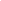 World
Composer
Instrument
makers
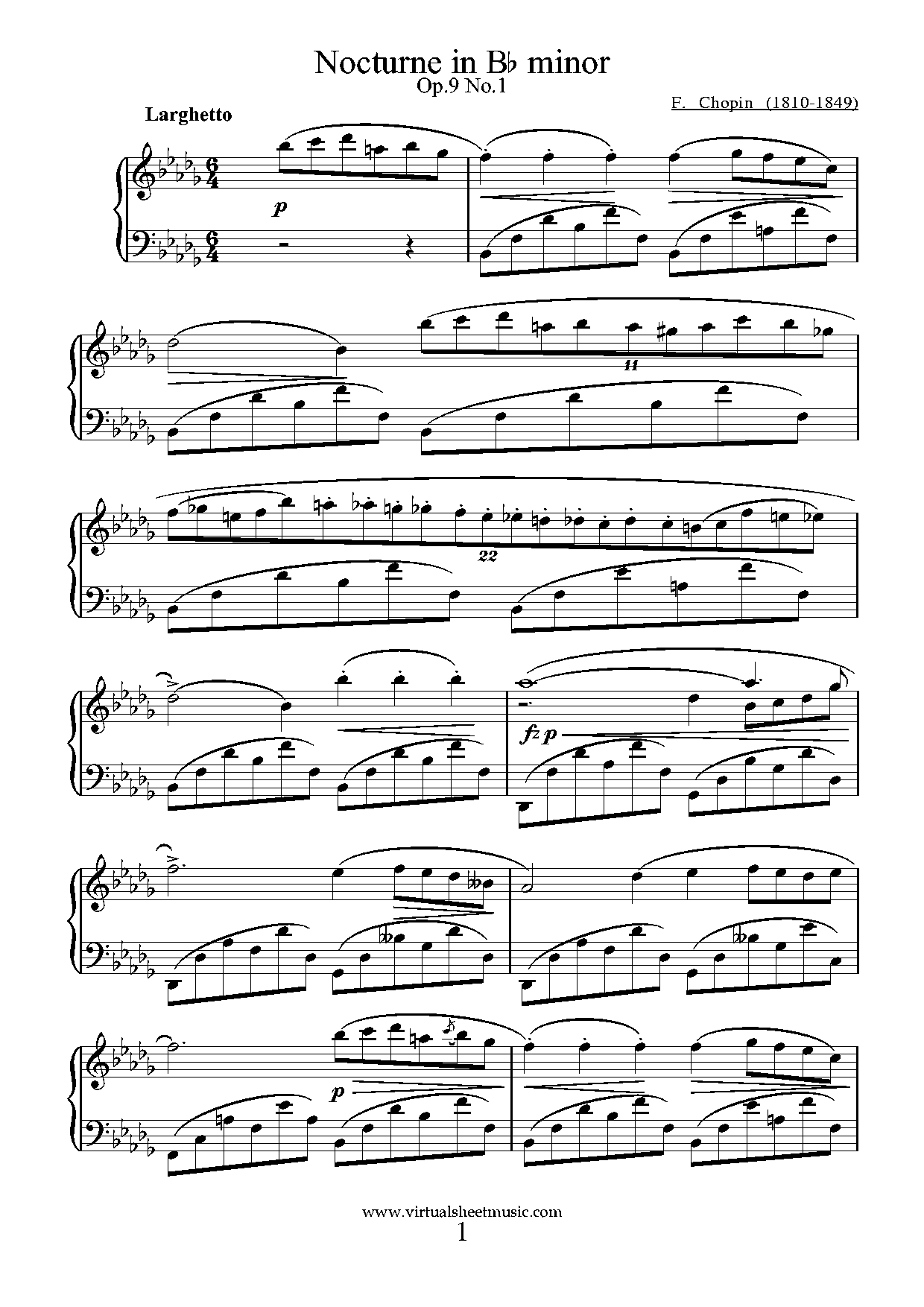 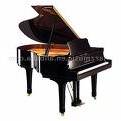 Musician
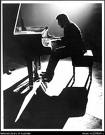 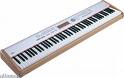 New technology
WDC200H
www.gapminder.org/desktop
Data
microdata
indicators
www
research
media
Gov
Com
World
Civil
society
Market
Unified format
Data
Data
Access license
Data
microdata
indicators
API
Bulk download
www
innovations
competition
research
media
Gov
design
interactivity
Com
wow
storytelling
World
Civil
society
Market
media integration
WDC200H
http://www.gapminder.org/downloads/gapminder-world-map/
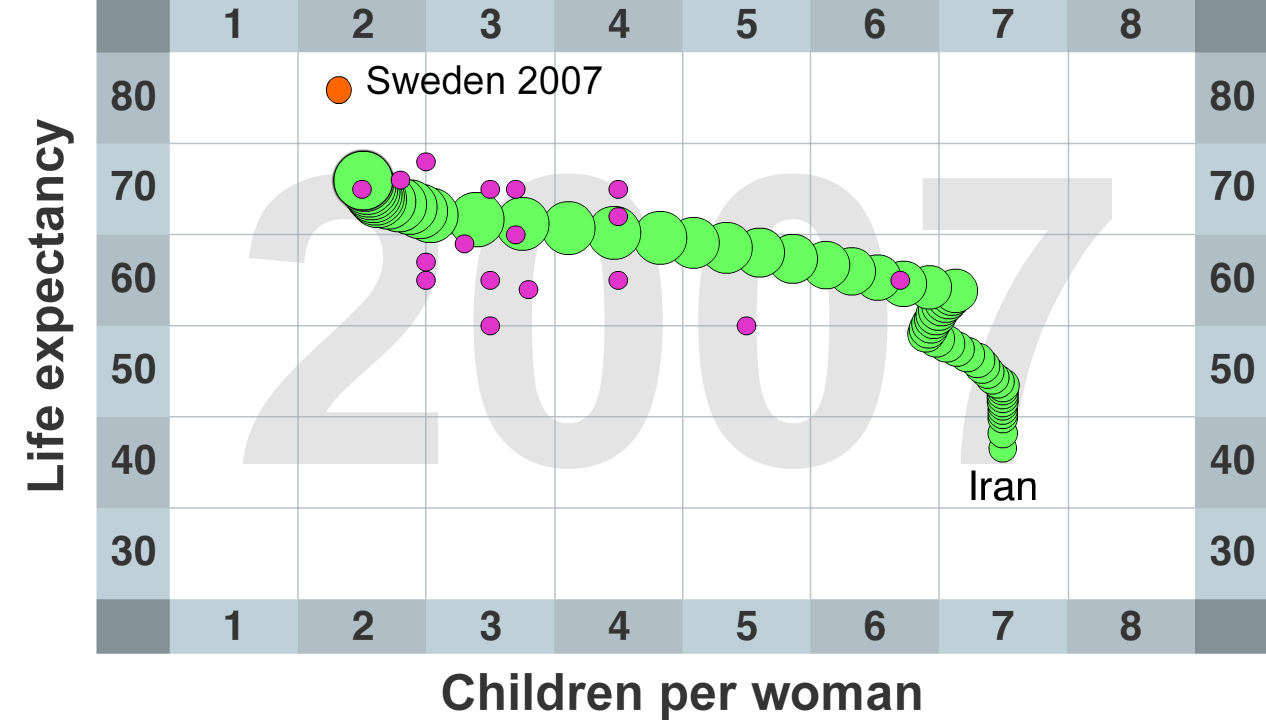 Investors
Stockholm
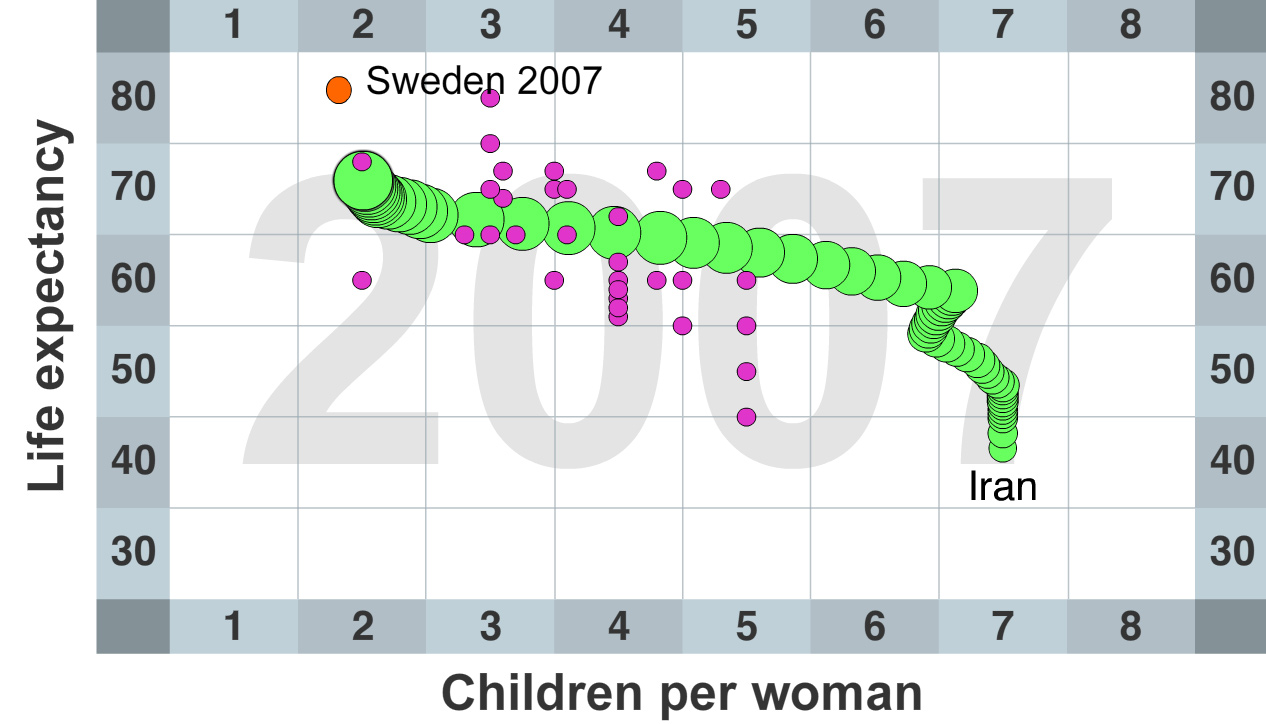 Media 
Stockholm
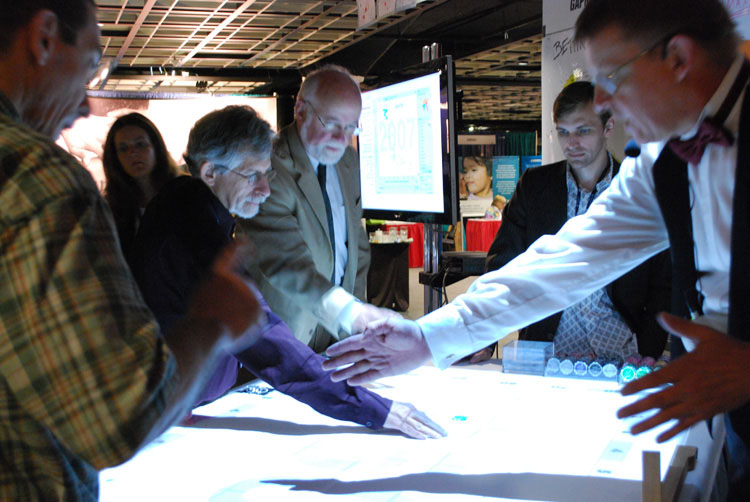 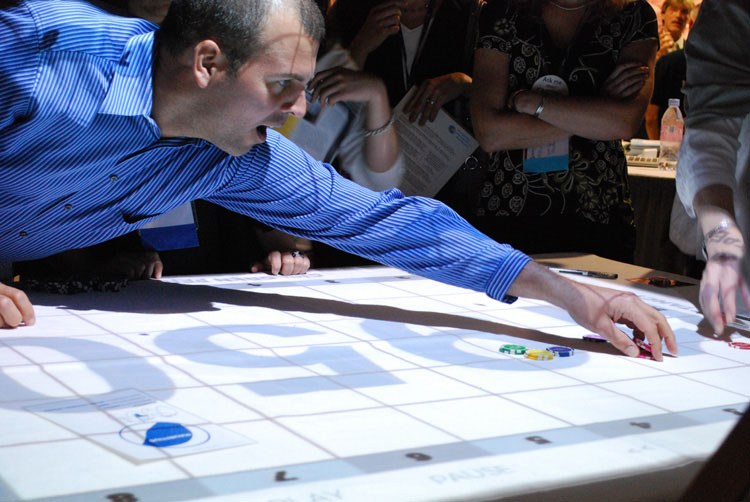 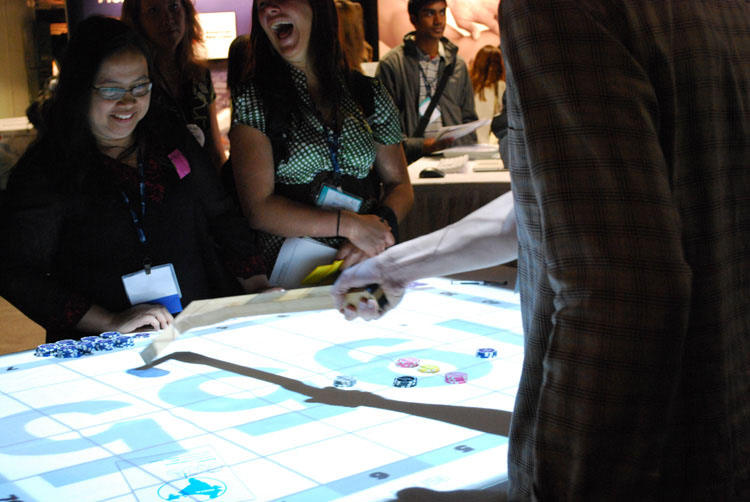 Dissemination
Communication
Access
Sidewalks are free !
WDC2003WDC 2003
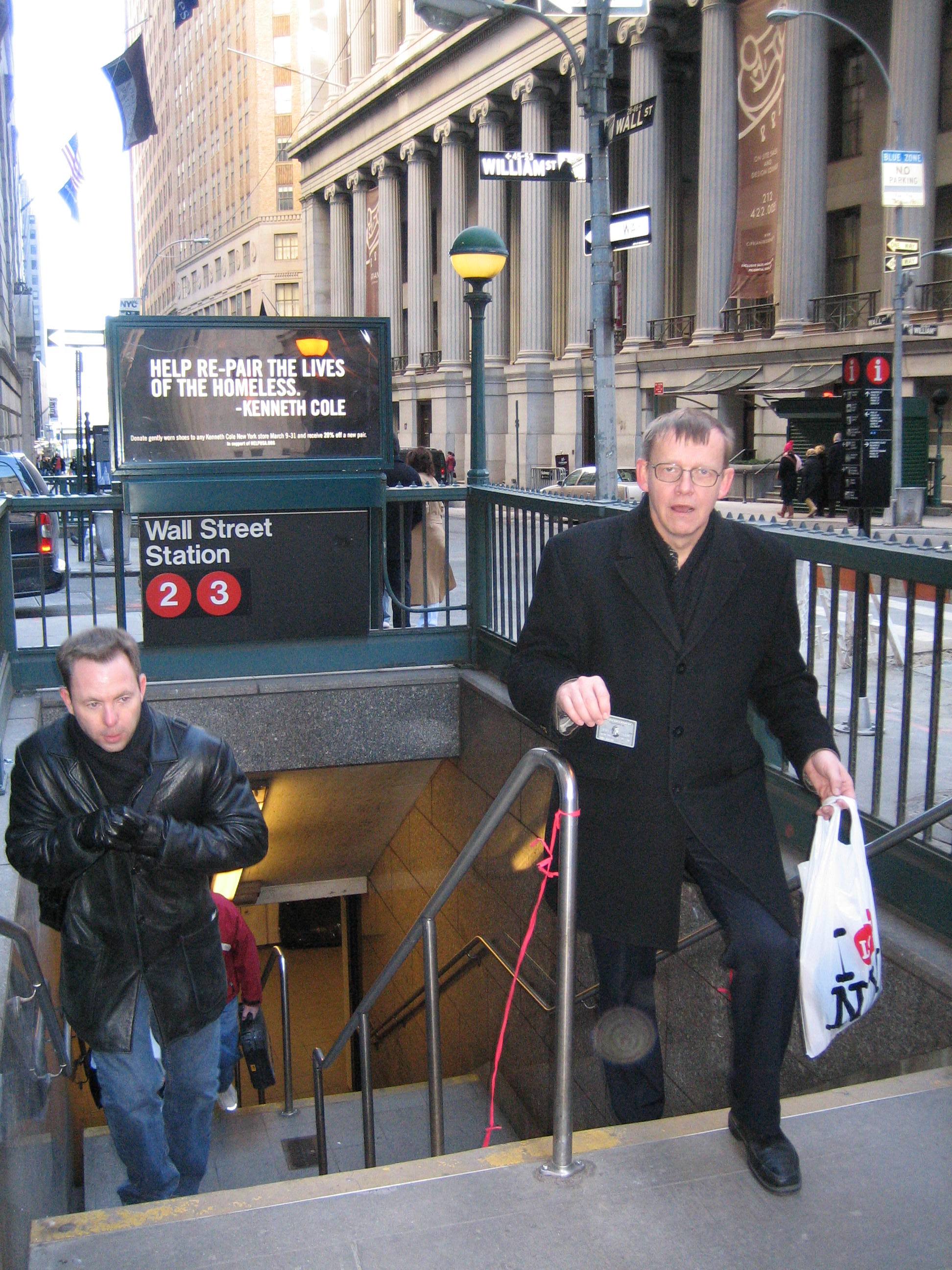 Statistics = intelectual sidewalks!
PUBLIC
INTERNET
DATA
NGO
UN
National
PUBLIC
EXPENSIVE
$ 100
$ 30
$ 299
INTERNET
DATA
NGO
UN
National
PUBLIC
DIFFICULT
m6fg3
lkk9sd
ed4ghj
User name
User name
User name
Password
Password
Password
****
****
****
$ 100
$ 30
$ 299
EXPENSIVE
INTERNET
DATA
NGO
UN
National
PUBLIC
$ 299
$ 100
$ 30
BORING
DIFFICULT
m6fg3
lkk9sd
ed4ghj
User name
User name
User name
Password
Password
Password
****
****
****
$ 100
$ 30
$ 299
EXPENSIVE
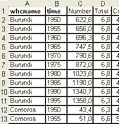 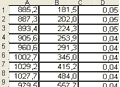 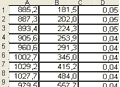 INTERNET
DATA
NGO
UN
National
Flash
Illustrator
Freehand
After
Effects
PowerPoint
What is needed ?
DESIGN TOOLS
DATABASES
ODBC
Excel
XML
WebService
Access
MySQL
Flash
Illustrator
After
Effects
PowerPoint
The spark =
access to datasets !
Illustrator
Freehand
DESIGN TOOLS
gapminder.org
DATABASES
ODBC
Excel
XML
WebService
Access
MySQL
PUBLIC
SEARCH
ANIMATE
LIBERATE
INTERNET
DATA
Public access to data!
PUBLIC
INTERNET
DATA
Middle income countries
High income countries
Low income countries
Children dying before age 5 per 1000 live births (log)
3
Singapore
Iceland
Japan
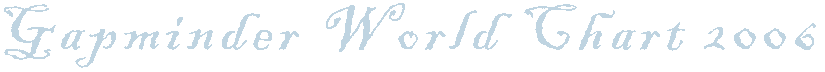 Sweden
Slovenia
Finland
Grandaughter 2004
4
Norway
Czech Republic
France
Italy
Spain
Cyprus
Belgium
Portugal
Denmark
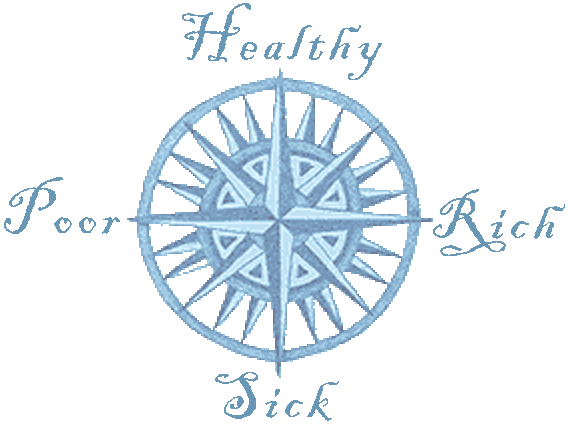 5
Greece
Austria
Germany
Switzerland
Malta
6
New Z.
Ireland
Australia
Cuba
UK
Israel
Croatia
Canada
Luxem-
burg
South
Korea
Nether-
lands
7
Estonia
Lithuania
U. Arab
Emirates
USA
Chile
8
Hungary
Poland
Brunei
Slovakia
Chile
10
Belarus
Daughter 1974
Malaysia
Bahrain
Barbados
Kuwait
Costa Rica
Latvia
Sri Lanka
Bahamas
Macedonia
Oman
Bulgaria
St Lucia
Bosnia
Mauritius
Serbia
Argentina
Uruguay
Ukraine
Syria
Albania
Venezuela
Romania
Colombia
Trinidad
& Tobago
Libya
Jamaica
20
Fiji
China
Palestine
Qatar
Russia
Grenada
Thailand
St Vincent & G
Tonga
Mexico
Mexico
Tunisia
Paraguay
Panama
Vietnam
Jordan
Saudi Arabia
Ecuador
dor
El Salva
El Salva
Myself 1948
Brazil
30
Peru
Armenia
Armenia
Philippines
Vanuatu
Vanuatu
Lebanon
Egypt
Dominican R.
Cape Verde
Cape Verde
Turkey
Iran
Nicaragua
Samoa
Samoa
40
Indonesia
Suriname
Belize
Algeria
Honduras
Guatemala
Morocco
Maldives
Georgia
Mongolia
50
Egypt
North
Korea
Solomon Islands
60
Namibia
Uzbekistan
India
Mother 1921
Guyana
South Africa
Kyrgyzstan
70
Bolivia
Nepal
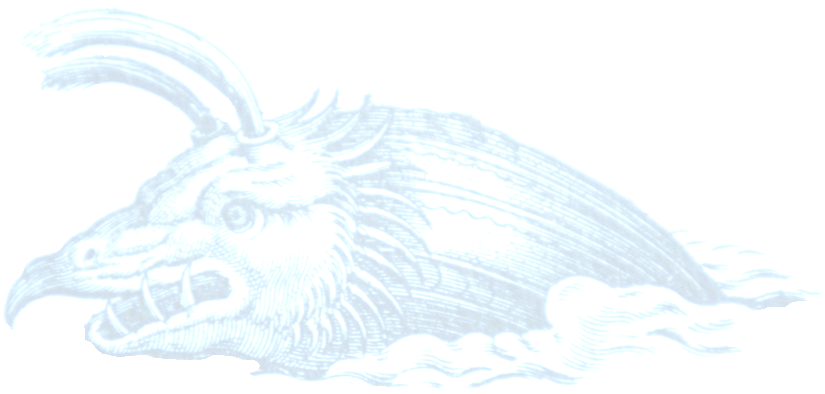 Comoros
Comoros
Bangladesh
Eritrea
Timor-L.
Timor-L.
Kazakhstan
80
Lesotho
Laos
Sudan
Sudan
Azerbaijan
Health
Papua N.G.
Gabon
Bhutan
100
Bhutan
Yemen
Bhutan
Ghana
Myanmar
Turkmenistan
Kenya
Tajikistan
Sao
Tome
Congo Rep
Ghana
Pakistan
Gambia
Haiti
Botswana
Madagascar
Djibouti
Iraq
Burundi
Grandma 1891
Mauritania
Zimbabwe
Togo
Uganda
Cambodia
Senegal
Ethiopia
Cameroon
Swaziland
Benin
Guinea
Mozambique
Zambia
Mozambique
Greatgrandma 1863
Malawi
Burkina Faso
Rwanda
200
Chad
Central
A.R.
Somalia
Guinea-
Bissau
Ivory
Coast
Nigeria
Equatorial
Guinea
Mali
Angola
Liberia
Niger
Afghanistan
Sierra Leone
300
100
200
300
500
1 000
2 000
3 000
5 000
10 000
20 000
50 000
Money
Gross National Income  per capita, in US dollar, exchange rate (log)
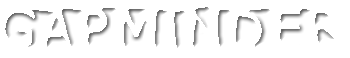 DbHd
Data base Hugging disorder
Data
microdata
indicators
www
research
media
Gov
Com
World
Civil
society
Market
Data
microdata
indicators
www
research
media
Gov
Com
World
Civil
society
Market
Data
Data
Access license
Data
microdata
indicators
unified format
www
machine readable
research
media
design
Gov
innovations
Com
interactivity
storytelling
World
Civil
society
Market
Access license
Unified formate
Machine readable